Весенние мероприятия с семенами
I. Воздушно-тепловой обогрев при t выше 5оС через зерно-погрузчики в дневное время при открытых дверях и обогрев на термоустановках, на напольных, карусельных, шахтных сушилках и вентилируемых бункерах.
II. Дополнительная обработка семян на зерно-семяочистительных машинах: СМВО, ПСМ, ОПС-2, ОВС-25, ЗВС-20 и т. д.
III. Обеззараживание семян.
Реестр
Используемые ресурсы через Ассоциацию:
Кол-во сортов
Кол-во сортов
в том числе:
100
100
35
59
41
100
- % от общего числа
100
- % от общего числа
=74
Концепция получения высоких и стабильных урожаев зерна и семян через биологизацию земледелия –                      в действии
Принцип подбора сортов в ОАО «Киятское» Буинского района
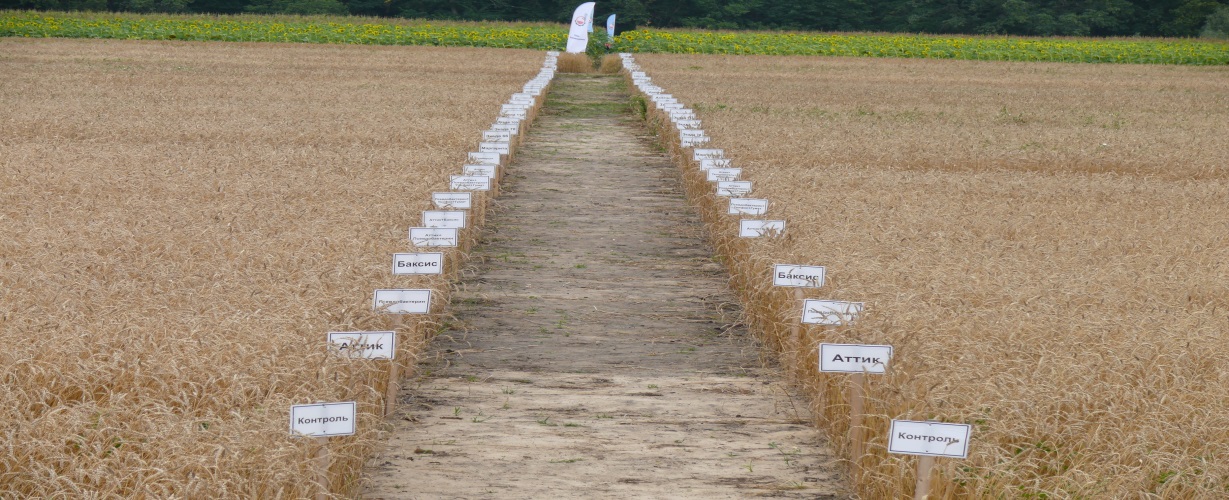 I. Многообразие («мозаика») сортов – ключ к успеху
Озимая пшеница
ООО «Алан»
ООО «им.Тимирязева»
ООО «АФ«Дубрава»
Урожай, ц/га
+10,3
+16,6
+18,6
94
345
70
221
44
54
143
58
12
20
94
- площадь, га
Возможный недобор зерна (расчёт произведён по min урожайности)
I. Многообразие («мозаика») сортов – ключ к успеху
Яровая пшеница
ООО «Алан»
ООО «АФ «Нур»
ООО «АФ«Дубрава»
Урожай, ц/га
+6,8
+5,5
+12,5
22
171
207
100
10
140
115
97
210
39
22
- площадь, га
Возможный недобор зерна (расчёт произведён по min урожайности)
ООО «Агрофирма «Нур» Тетюшского района
Слагаемые урожая, ц/га
Сопровождение технологии:                                                                               Ассоциация + ООО «НПИ «Биопрепараты» + ООО «Агро-Альянс РИА»
45,5 ц/га
Вклад элементов биологизации                                                        в формирование урожая
17,0 ц/га
45,5
39,5
33,2
27,8
25,1
17,0
0,0
+8,1
+2,7
+5,4
+6,3
+6,0
Естественное плодородие почвы
«Мозаика» сортов
Новые                 сорта
Комплексное обеззераживание семян
Двукратная обработка посевов
Дробное внесение               NPK
Своевременный обмолот и доработка
Технологии подготовки семян
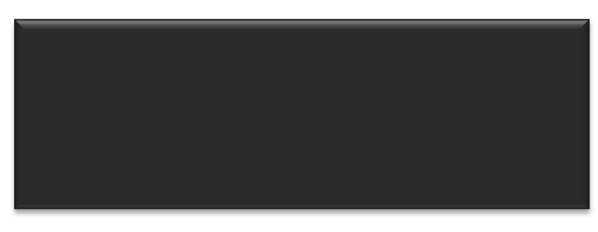 420140  г.Казань, ул.Ю.Фучика, дом 78  
Тел/факс : (843) 275-03-11; 275-03-04; 275-03-05
http: //www.tatsemena.ru   E-mail: tatsemena@tatsemena.ru
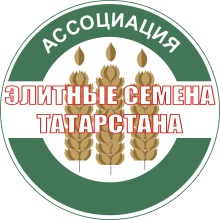 Спасибо за внимание!